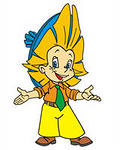 Помоги Незнайке
тема «Части речи»
Кадочникова Татьяна Владимировна учитель начальных классов 
МОУ Южно-Степная СОШ 
Челябинская область
Определи число имен существительных
Единственное число
Множественное число
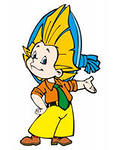 снегири
воробей
клёст
синицы
Соотнеси:
красивая
малыш
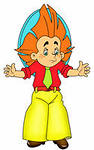 нарядное
девочка
счастливый
пальто
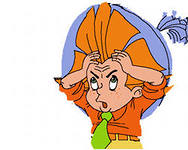 Заполни таблицу
Найди имена существительные
Незнайка прилетел на Луну, и обнаружил там капиталистическое общество.
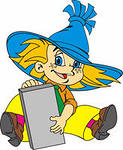 Собери картинку
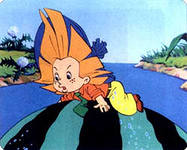 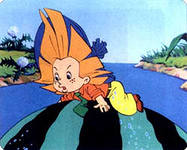 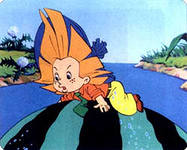 Ресурсы:
Незнайка слайд 1
Незнайка слайд 2
Незнайка слайд 3
Незнайка слайд 4
Картина